Hanlin Ren, IIIS, Tsinghua University
Joint work with Rahul Santhanam (Oxford)
Apr 22, Oxford-Warwick Complexity Meetings
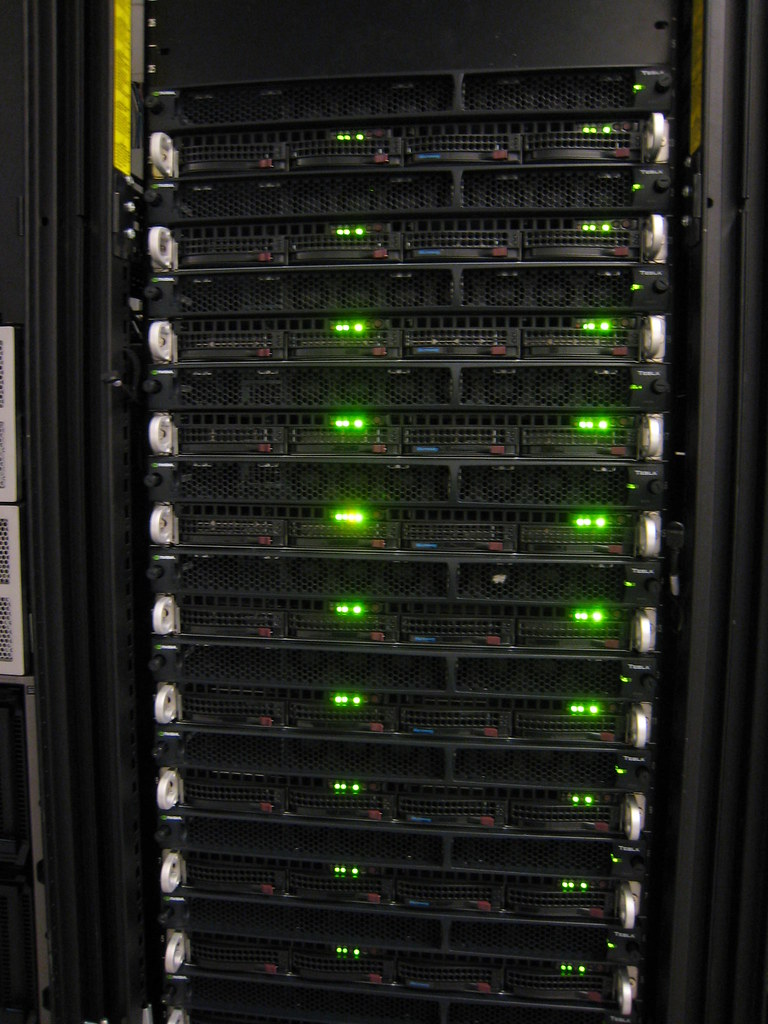 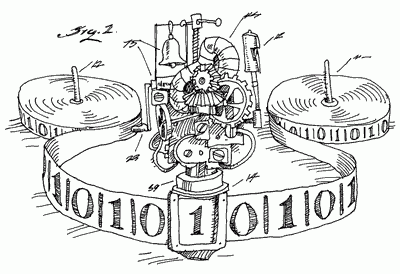 1 / 23
Thank Rahul for helpful comments that improve this presentation! 
Conclusions & Discussions
Background: Cryptography
Our Results
Background: Meta-Complexity
Background: Meta-Complexity
“Complexity of complexity”
Minimum Circuit Size Problem
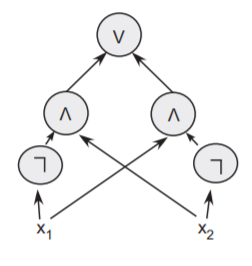 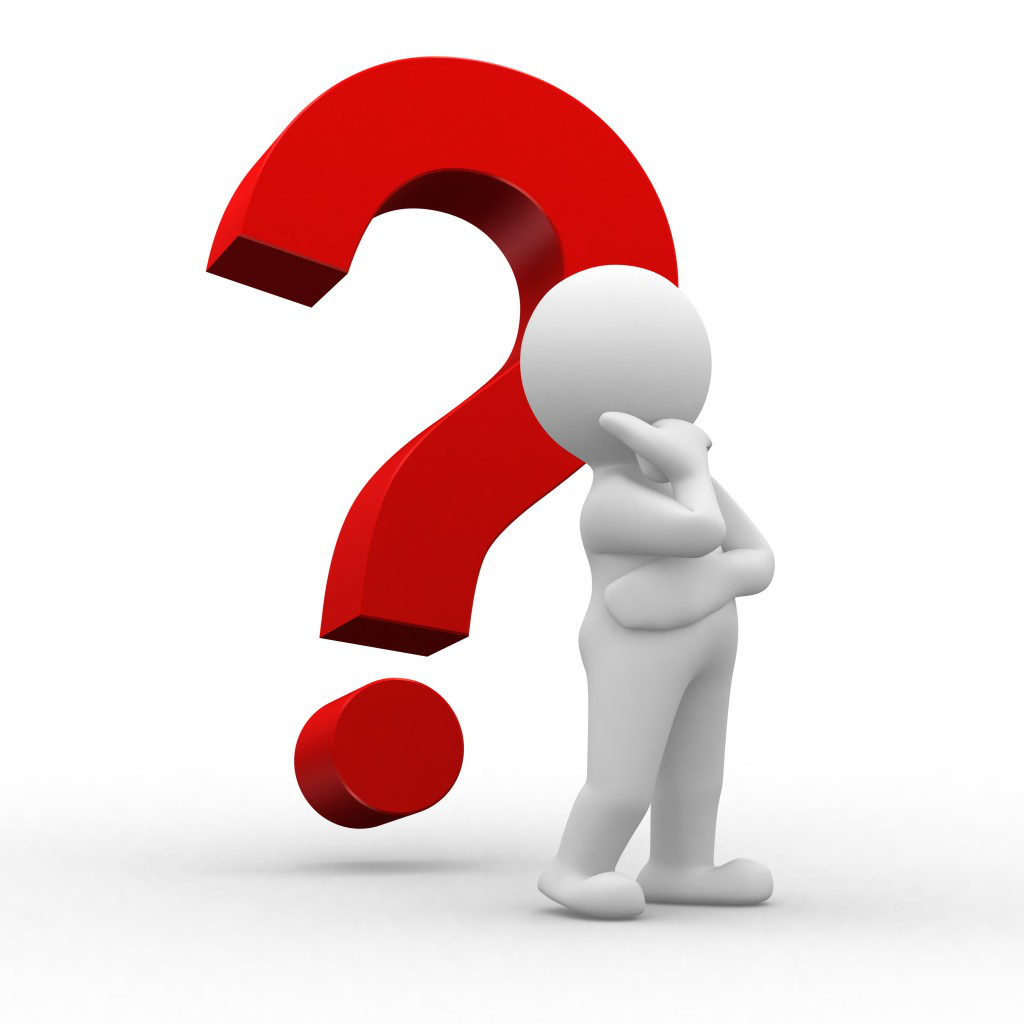 2 / 23
3 / 23
Time-Bounded Kolmogorov Complexityand Its Meta-Complexity
print("01" * (n/2))
4 / 23
[Speaker Notes: On empty input]
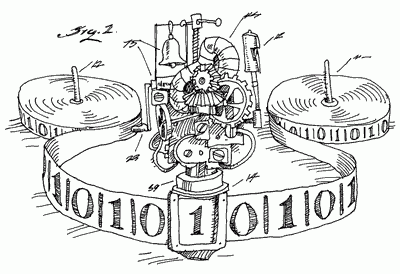 circuit
5 / 23
Conclusions & Discussions
Background: Cryptography
Our Results
Background: Meta-Complexity
Background: Cryptography
One-Way Functions
easy
A factoring-based candidate
1 def f(x):
2   use x as random bits to sample two primes p, q
3   return p*q
hard
6 / 23
[Speaker Notes: The precise def is just to emphasize it’s an average-case definition]
OWFs are Fundamental
Why are OWFs fundamental?
Reason 1: necessary for (almost all) crypto [IL’89]
Reason 2: sufficient for “minicrypt”
easy
hard
NOT (known to) include:
  Public-key encryption,
  Obfuscation
7 / 23
Do OWFs Exist?
8 / 23
Basing OWFs on “Firm”Complexity Assumptions?
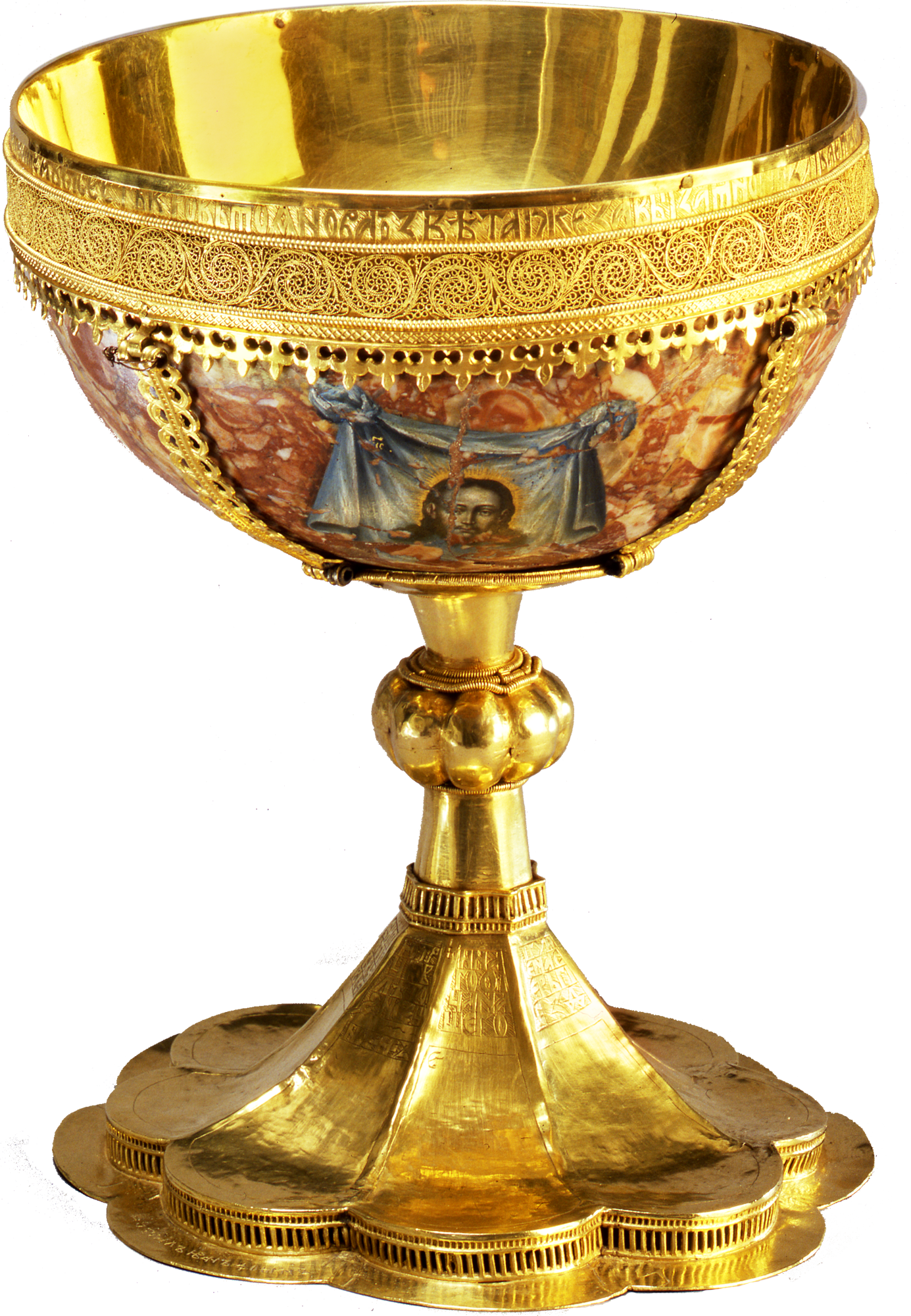 9 / 23
Picture from https://www.pngix.com/transpng/iJohTob/
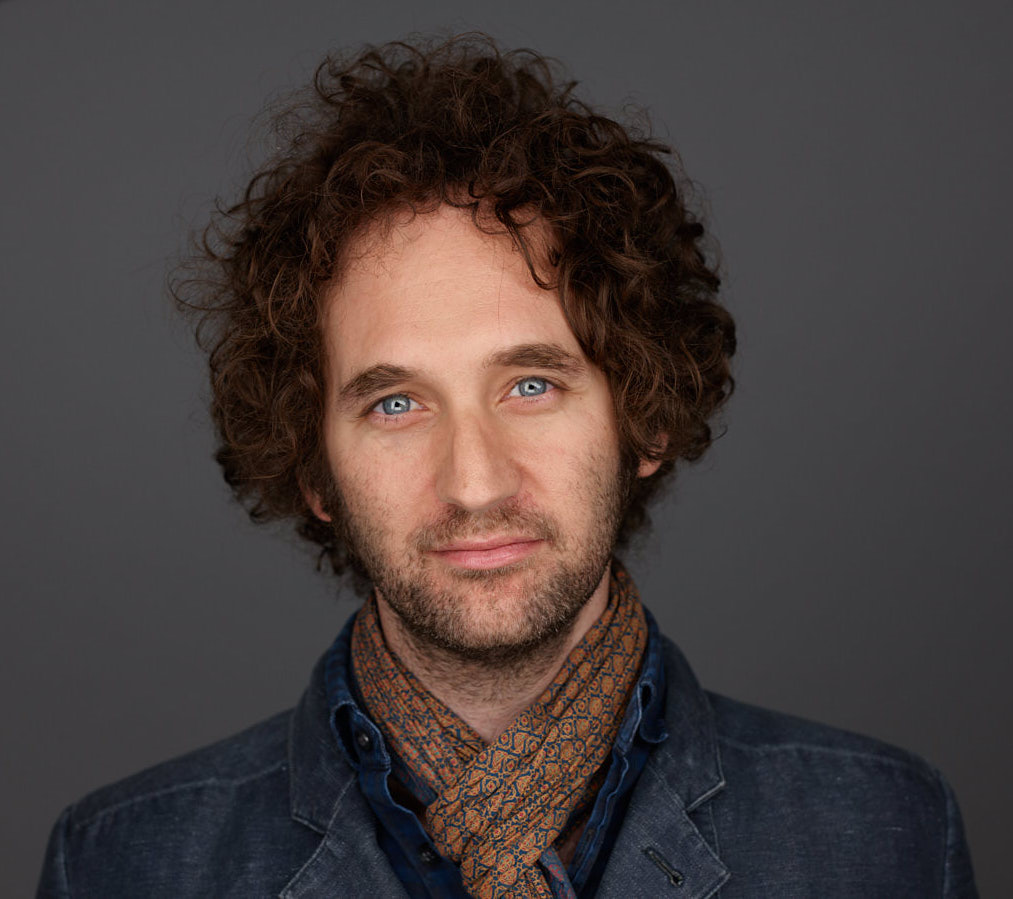 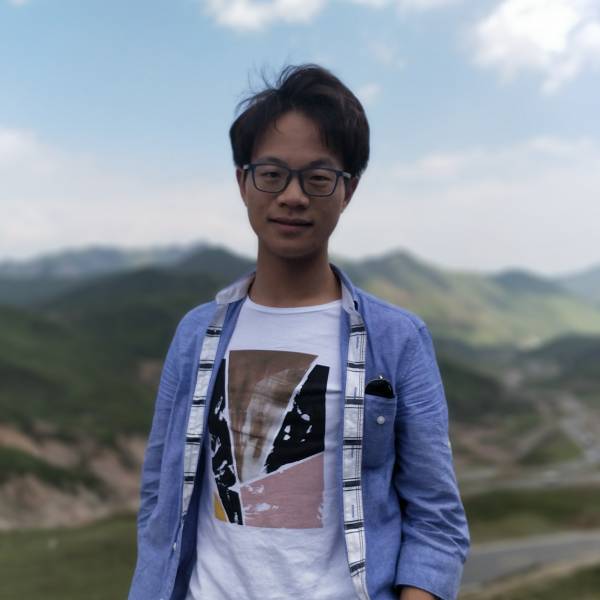 The Liu-Pass Result
Characterizing the central crypto primitive (OWF) by the complexity of a natural problem over the uniform distribution!
Poly-time heuristic
Base crypto on firm complexity assumptions!
(How could you do better than a characterization?)
10 / 23
[Speaker Notes: K^poly is an independently interesting notion!]
Conclusions & Discussions
Background: Cryptography
Our Results
Background: Meta-Complexity
Our Results
Our Result 1
hard
11 / 23
“AIK compiler”
ALSO hard
hard
12 / 23
Wrap Up
Polynomially related to circuit complexity…
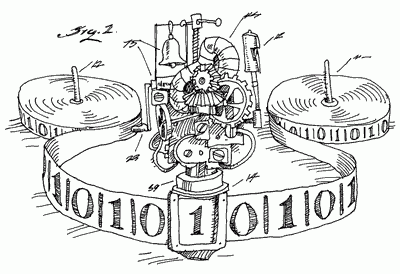 hard
13 / 23
Our Result 2: AIK as a Reduction
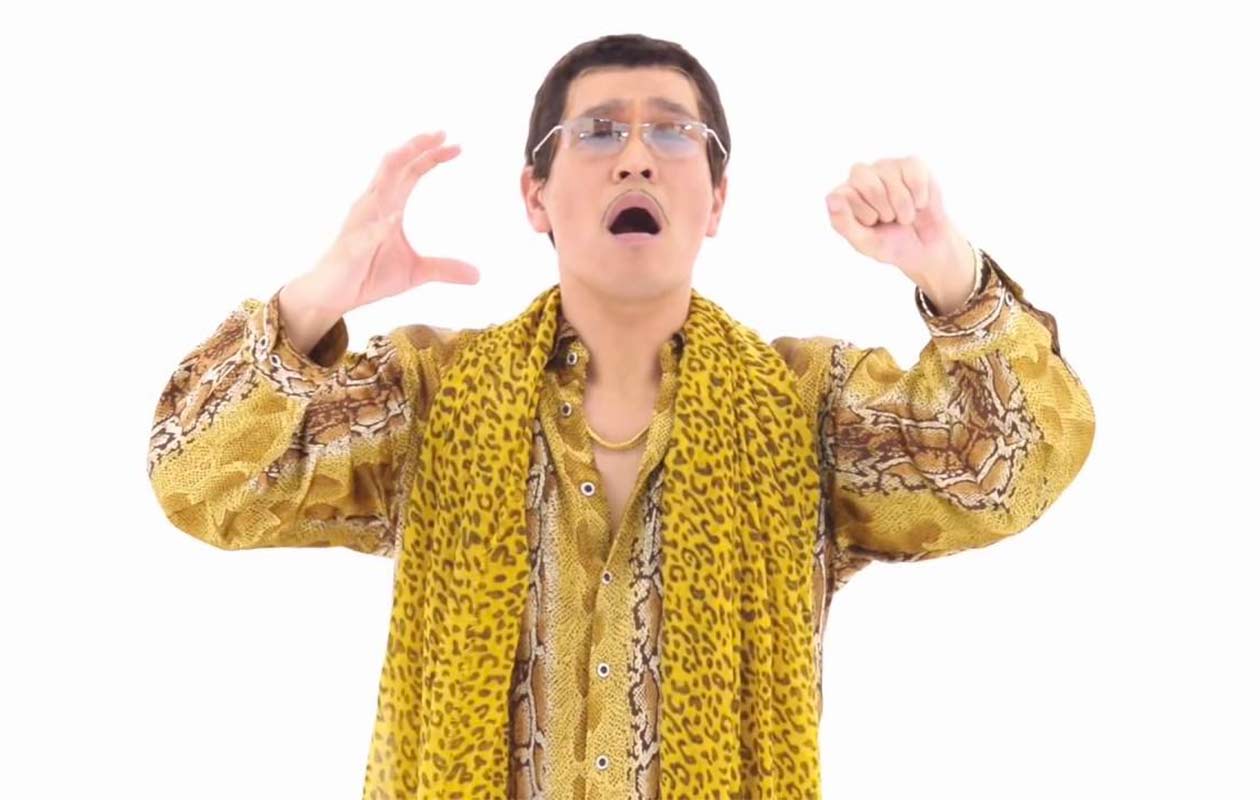 [AIK]
[Liu-Pass]
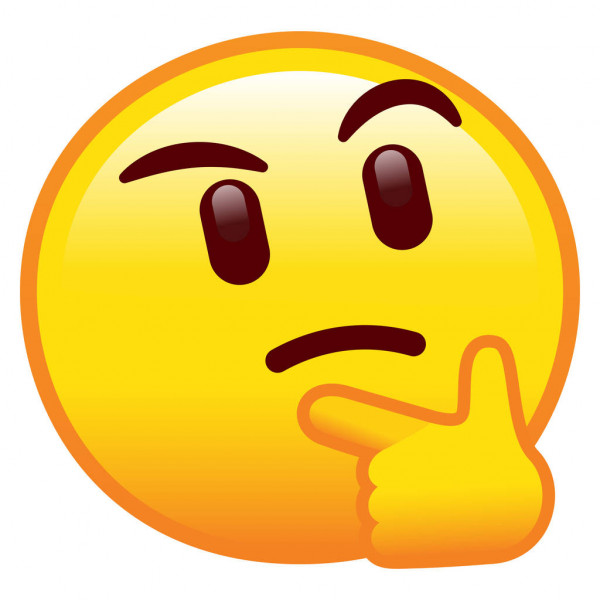 14 / 23
[Speaker Notes: Crypto techniques (?) to understand meta-complexity]
Our Result 2: AIK as a Reduction
Lesson: By opening the magical black-box of AIK, we also obtain nontrivial consequences on zero-error average-case complexity of meta-complexity!
15 / 23
Our Result 3:Towards the Hardest OWF?
[Liu-Pass] provides an opportunity to study the most secure OWF!
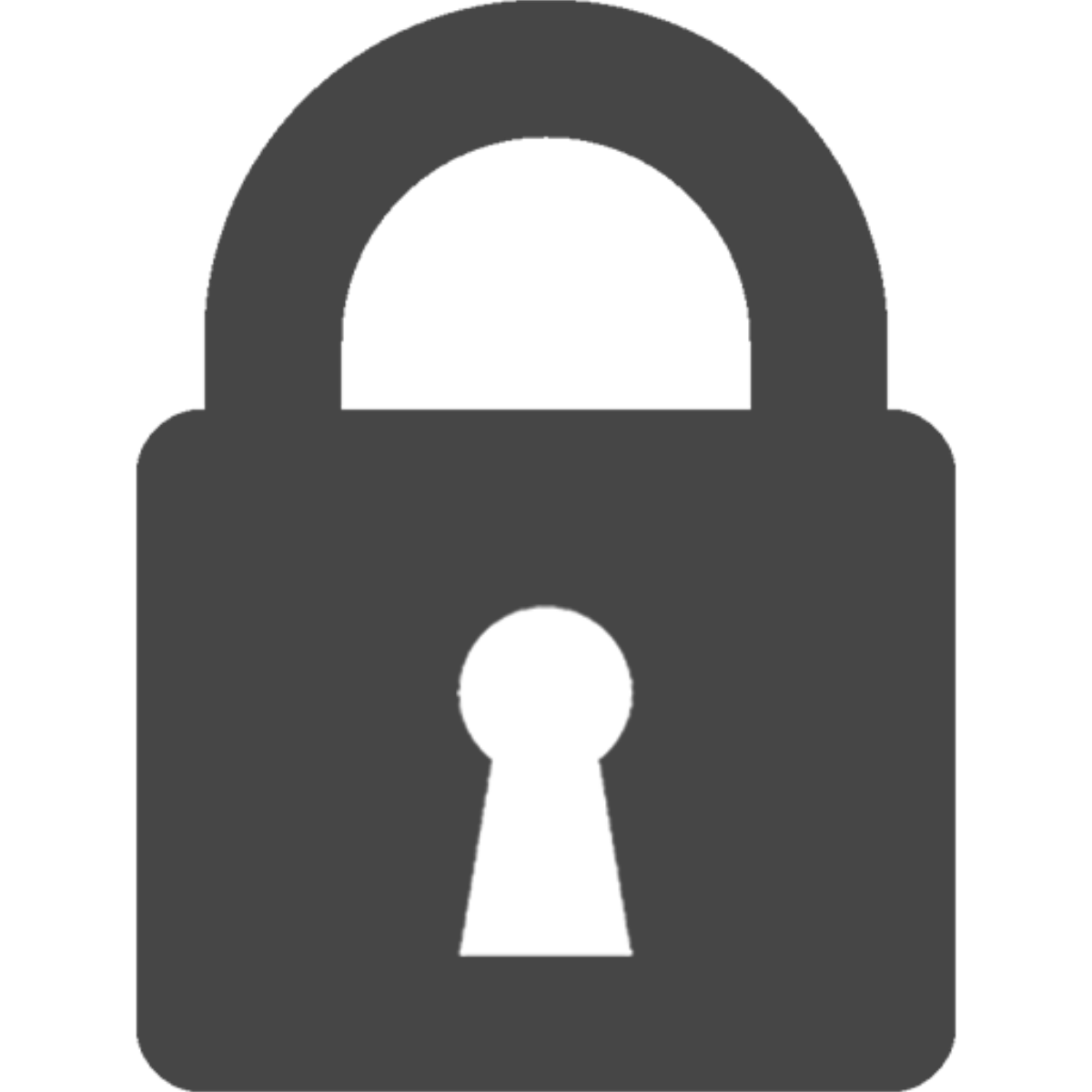 16 / 23
17 / 23
Conclusions & Discussions
Background: Cryptography
Our Results
Background: Meta-Complexity
PRG
PRG
18 / 23
We Only Have a Heuristic…?
PRG
“dense” PRG
PRG
Note: In [Liu-Pass], “dense” PRG is actually called “condEP-PRG”.
19 / 23
“dense” PRG
20 / 23
“dense” PRG
OWF
AIK compiler
Other ingredients from [Liu-Pass] (e.g. extractors)
21 / 23
22 / 23
Conclusions & Discussions
Background: Cryptography
Our Results
Background: Meta-Complexity
Conclusions & Discussions
Discussion: A Karp Theorem for OWF?
Story: Rahul asked this question in Rafael Pass’s Oxford-Warwick meeting. It seemed unlikely to me (!) but I didn’t find any evidence against such a Karp theorem anyway. So we worked on it (positively!) and somehow arrived at the current paper 
Combinatorial OWF-complete problems may be an avenue for bypassing the relativization barrier…
23 / 23
Thank you!
Questions are welcome! 
Key Technique: Resamplability
1 / 6
2 / 6
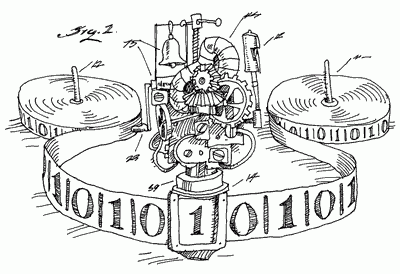 3 / 6
Step II: resample!
4 / 6
Putting it together…
5 / 6
Wrap Up
6 / 6